Интерактивная игра
Цветик  -семицветик
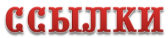 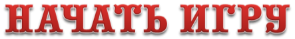 Интерактивная игра
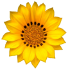 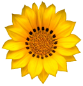 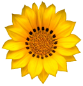 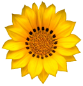 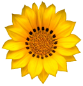 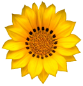 Цветочные загадки
10
20
30
40
50
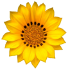 Цветы и сказки
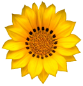 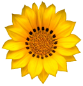 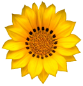 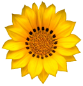 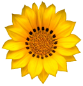 10
20
30
40
50
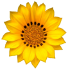 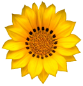 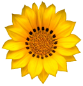 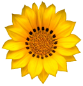 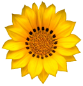 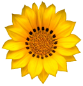 Цветочный
 калейдоскоп
10
20
30
40
50
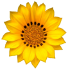 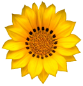 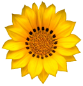 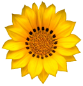 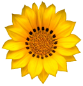 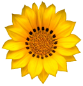 Цветочная медицина
10
20
30
40
50
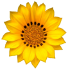 Цветочные ребусы
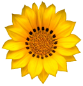 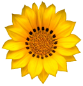 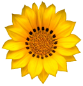 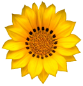 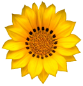 10
20
30
40
50
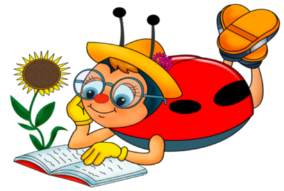 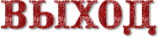 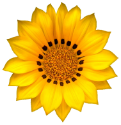 ЦВЕТОЧНЫЕ ЗАГАДКИ
10
Колосится в поле рожь …
Там, во ржи, цветок найдёшь.
Ярко-синий и пушистый,
Только жаль, что не душистый.
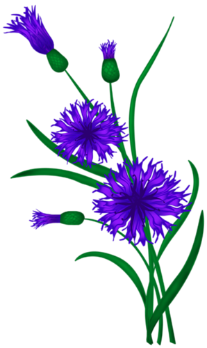 Василёк
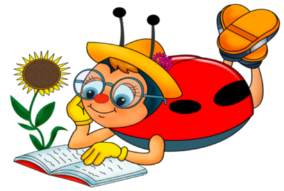 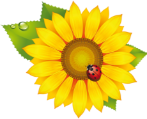 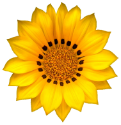 ЦВЕТОЧНЫЕ ЗАГАДКИ
20
Цветёт он майскою порой,
Его найдёшь в тени лесной:
На стебельке, как бусы в ряд,
Цветы душистые висят.
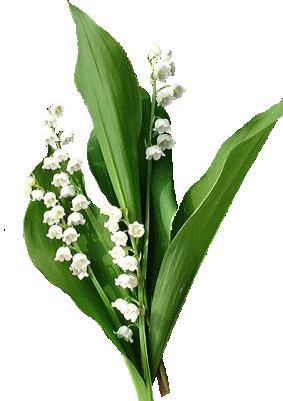 Ландыш
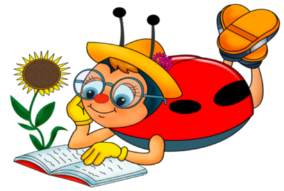 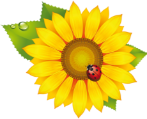 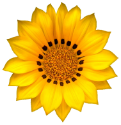 ЦВЕТОЧНЫЕ ЗАГАДКИ
30
Хороша трава – красная голова:
И медку подарит, и чайку заварит.
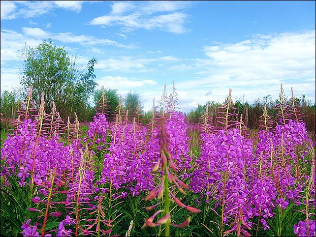 Иван -  чай
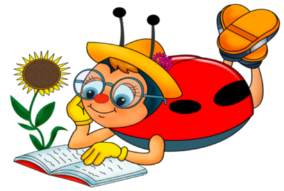 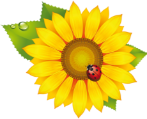 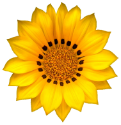 ЦВЕТОЧНЫЕ ЗАГАДКИ
40
Любит жить на лугу,
На сыром берегу.
Пышным шаром чашечка –
Жёлтая рубашечка.
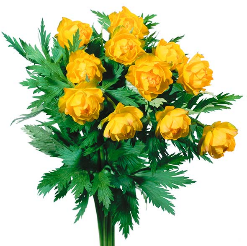 Купальница
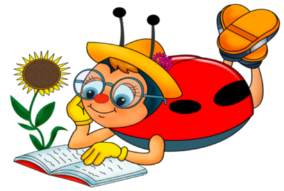 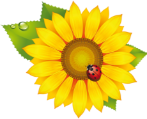 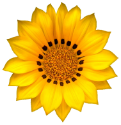 ЦВЕТОЧНЫЕ ЗАГАДКИ
50
Вырос синенький цветок,
Он похож на василёк.
Его корень на поджарку,
Да в кофейник на заварку.
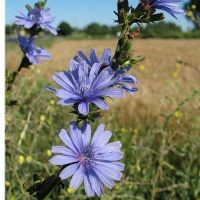 Цикорий
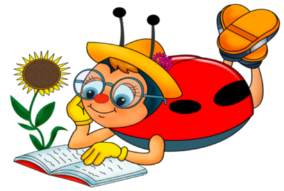 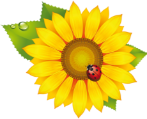 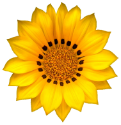 ЦВЕТЫ И СКАЗКИ
10
Какой цветок охраняло чудище лохматое в одноименном произведении С. Т. Аксакова?
Аленький цветок
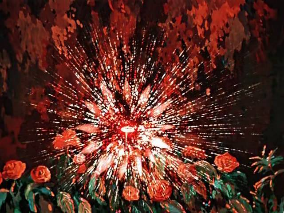 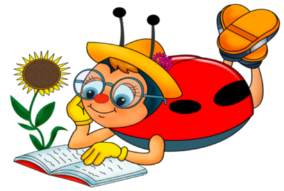 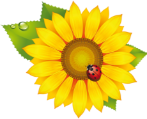 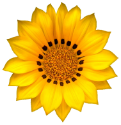 ЦВЕТЫ И СКАЗКИ
20
Лепесток какого цветка служил одеялом Дюймовочке из одноименной сказки Г. Х. Андерсена?
Лепесток тюльпана
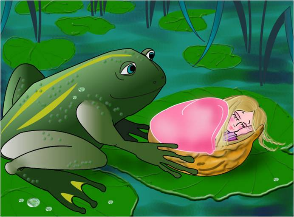 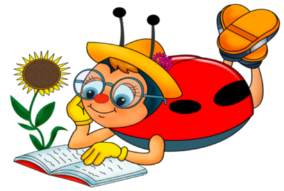 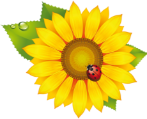 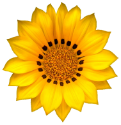 ЦВЕТЫ И СКАЗКИ
30
Какие цветы собирал Ёжик для того, чтобы подарить их Зайцу на день рождения в сказке С. Козлова «Трям, здравствуйте»?
Ромашки
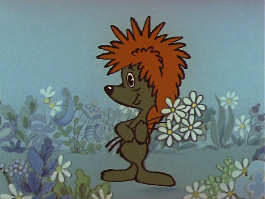 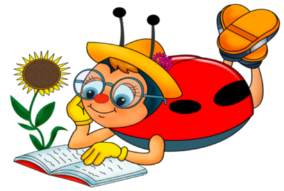 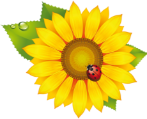 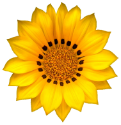 ЦВЕТЫ И СКАЗКИ
40
Лепестки какого удивительного цветка помогли девочке получить горы игрушек, много-много сладостей, побывать на Северном полюсе…, и, наконец, понять, что счастливым человек можно стать лишь тогда, когда помогаешь другим, заботишься о ком-то?
Цветик - семицветик
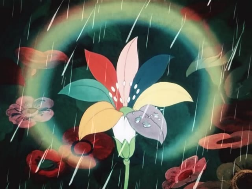 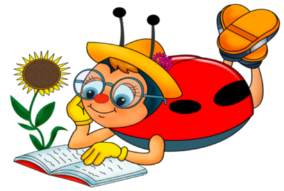 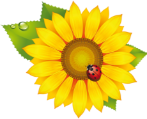 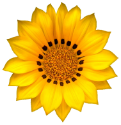 ЦВЕТЫ И СКАЗКИ
50
Какой цветок получила в подарок императорская дочь в сказке 
Г.-Х. Андерсена «Свинопас»?
Роза
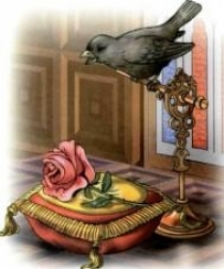 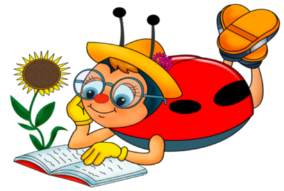 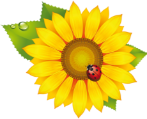 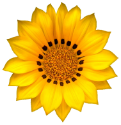 ЦВЕТОЧНЫЙ КАЛЕЙДОСКОП
10
Предлог с игрой соедините,И чудо вдруг произойдёт:Цветок Египта знаменитыйПред вами сразу зацветёт.
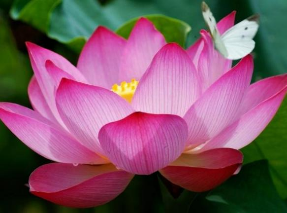 Лотос
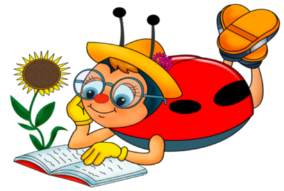 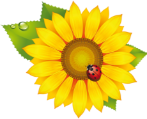 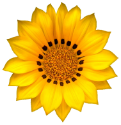 ЦВЕТОЧНЫЙ КАЛЕЙДОСКОП
20
Какой цветок, в известном мультфильме, стал домиком амурскому тигрёнку?
Подсолнух
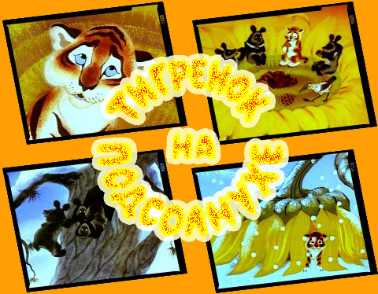 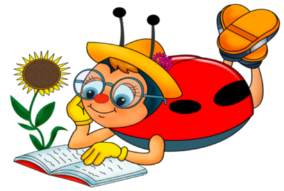 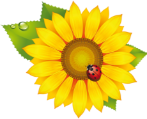 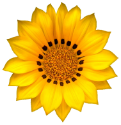 ЦВЕТОЧНЫЙ КАЛЕЙДОСКОП
30
В каком мультфильме Котёнок, Утёнок и Цыплёнок отправились на поиски лечебного цветка?
«Ночной цветок»
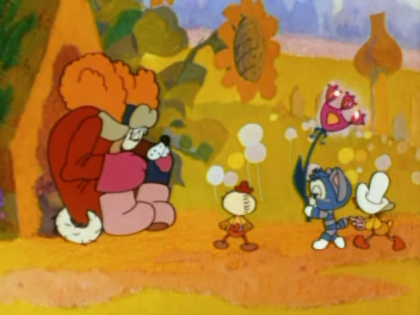 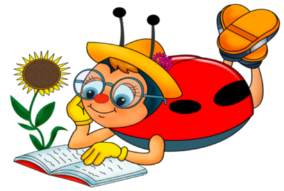 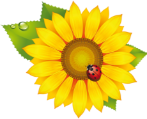 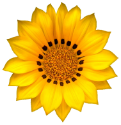 ЦВЕТОЧНЫЙ КАЛЕЙДОСКОП
40
Какими цветами восхищался Паровозик из Ромашкова?
Ландыши.
 «Если мы не увидим первые ландыши, то опоздаем на целую весну!»
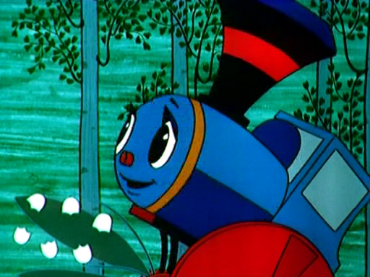 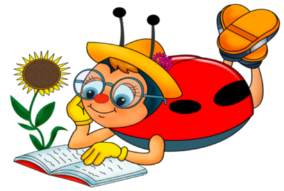 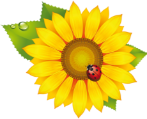 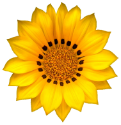 ЦВЕТОЧНЫЙ КАЛЕЙДОСКОП
50
Узнай  и исполни песню.
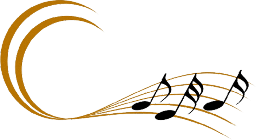 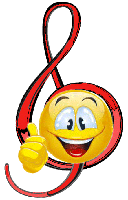 «Волшебный цветок»
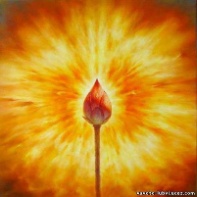 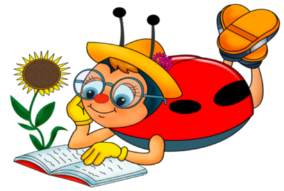 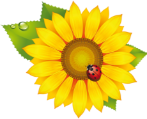 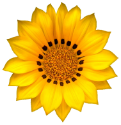 ЦВЕТОЧНАЯ МЕДИЦИНА
10
Какой цветок используется при простуде и кашле?
Ромашка лекарственная
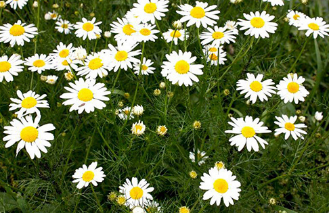 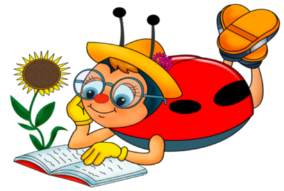 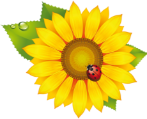 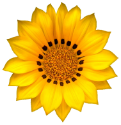 ЦВЕТОЧНАЯ МЕДИЦИНА
20
Это растение, с шипами и красивыми цветами, придаёт человеку силы и снабжает организм витаминами. 
Что это?
Шиповник
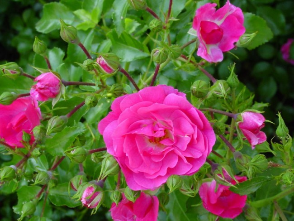 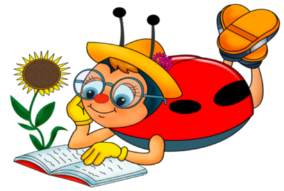 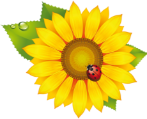 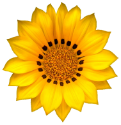 ЦВЕТОЧНАЯ МЕДИЦИНА
30
Корень какого цветка помогает возбудить аппетит?
Корень одуванчика
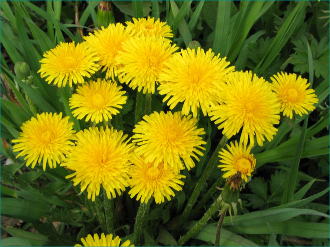 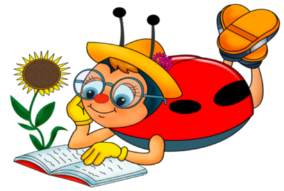 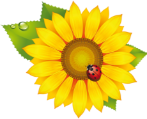 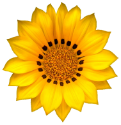 ЦВЕТОЧНАЯ МЕДИЦИНА
40
Календула лекарственная. 
Какое второе название этих цветов?
Ноготки
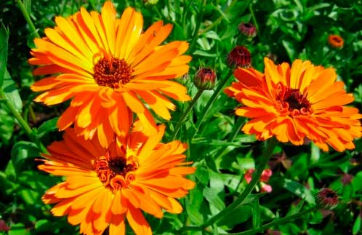 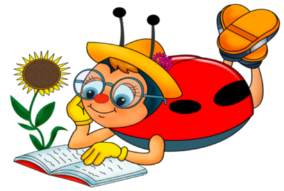 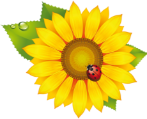 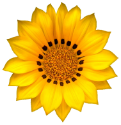 ЦВЕТОЧНАЯ МЕДИЦИНА
50
Из какого лесного растения делают лекарства для больного сердца?
Из ландыша
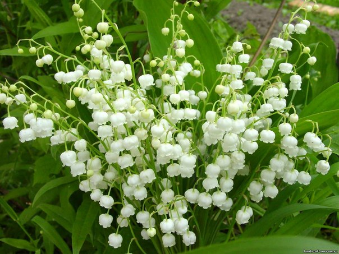 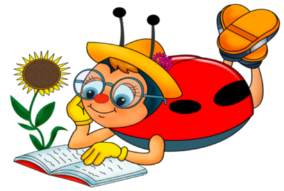 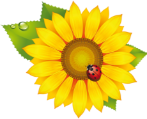 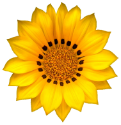 ЦВЕТОЧНЫЕ РЕБУСЫ
10
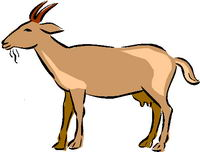 1 = Р
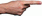 Роза
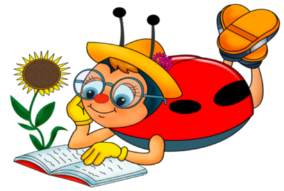 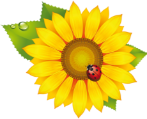 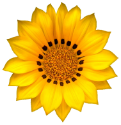 ЦВЕТОЧНЫЕ РЕБУСЫ
20
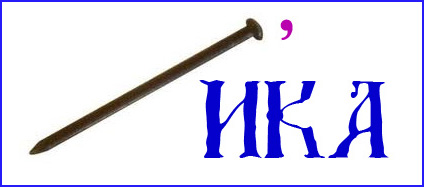 Гвоздика
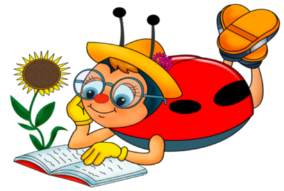 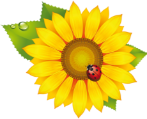 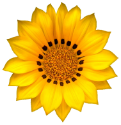 ЦВЕТОЧНЫЕ РЕБУСЫ
30
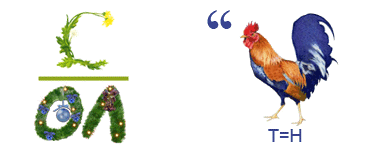 Подсолнух
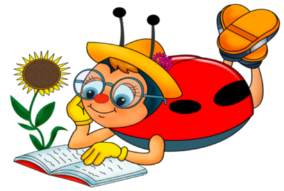 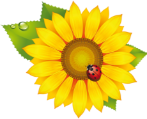 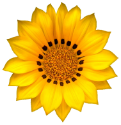 ЦВЕТОЧНЫЕ РЕБУСЫ
40
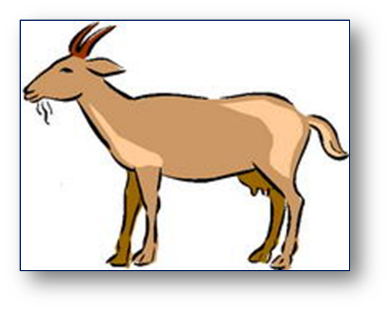 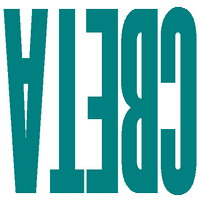 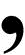 1 = М
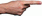 Мимоза
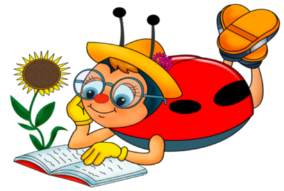 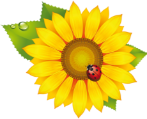 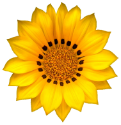 ЦВЕТОЧНЫЕ РЕБУСЫ
50
О
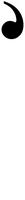 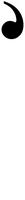 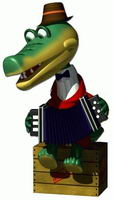 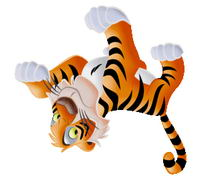 4 = Н
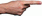 Георгин
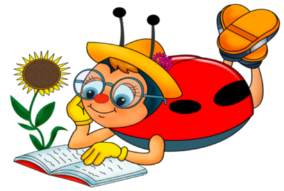 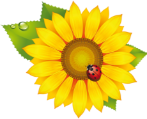 ИНТЕРНЕТ - РЕСУРСЫ
автор шаблона -  Ранько Елена Алексеевна, учитель начальных классов  МАОУ лицей №21  г. Иваново   Сайт: http://elenaranko.ucoz.ru
"Путешествие в мир цветов« - http://ped-kopilka.ru/blogs/svetlana-vladimirovna-tarasova/vneklasnoe-meroprijatie-puteshestvie-v-mir-cvetov.html
«Цветочная карусель» - http://ped-kopilka.ru/blogs/nemtinova-elena/cvetochnaja-karusel.html
«Занимательная викторина о цветах» - http://nsportal.ru/nachalnaya-shkola/okruzhayushchii-mir/2013/11/30/zanimatelnaya-viktorina-o-tsvetakh
Викторина: Помоги себе сам «Лекарственные растения» - http://ped-kopilka.ru/vneklasnaja-rabota/viktoriny/viktorina-dlja-shkolnikov-na-temu-lekarstvenye-travy.html
Картинки:
Василёк - http://img-fotki.yandex.ru/get/5635/155285065.32/0_c2519_2e8e5b68_L.jpg
Ландыш - http://img-fotki.yandex.ru/get/6728/130939146.2a/0_aadfc_19d8433f_L.gif
Иван-чай - http://gornyimed.ru/images/gallery_09-2011/640.13_.jpeg
Купальница - http://graphics.in.ua/cat/PSD.Globe-flower.035.3.jpg
Цикорий - http://fotografii-cvetov.ru/img/cikoriy-obyknovennyy/200/cikoriy-obyknovennyy-foto-6.jpg
Аленький цветок - http://f14.ifotki.info/org/c1af65bf0ab5ca62e474b06edf692ff1b2eaa3152413732.jpg
Дюймовочка - http://ktosnami.ru/Uploads/Image/cCRFFu7UkG3Jibtao789g.jpg
Ёжик - http://vignette2.wikia.nocookie.net/ezic/images/a/a4/Tryam.0-01-31.jpg/revision/latest?cb=20140112120624&path-prefix=ru
Цветик - семицветик - http://s54.radikal.ru/i146/1101/5c/0b47794c5f1d.jpg
Роза - http://cultandart.ru/uploads/posts_meta/32618_post-hf3qtsgqq2.jpg
Лотос - http://www.holistichandsohio.com/publishImages/index~~element35.jpg
«Тигрёнок на подсолнухе» - http://img.zoneland.ru/images3/3949871430.jpeg.jpg
«Ночной цветок» - http://s011.radikal.ru/i315/1011/90/935ab9a2f59a.jpg
Паровозик - http://static.comon.ru/file.ashx?index=b84d7cb7-f7a4-4bbf-b2b6-d6c24275fcb1
Ноты -  http://img-fotki.yandex.ru/get/6431/47407354.b90/0_11bca1_bb0a9ec4_orig.png
Скрипичный ключ - http://wdesk.ru/_ph/22/2/137123817.gif?1434224450
Волшебный цветок - http://vsvete-lubvi.ucoz.com/_fr/0/s3426308.jpg
Ромашка -  - http://lektrava.ru/upload/resize_cache/iblock/762/640_480_2db3e3627a89039bfb4ad98f7fa480f1f/76241e47a24af6511d15477afa7eccef.jpg
Шиповник - http://missbagira.ru/images/bagira/2015/03/cvety-shipovnika-650x488.jpg
Одуванчик - http://www.med-travy.ru/wp-content/uploads/2015/05/114.jpg
Календула - http://m2motors.com.ua/bin/img/lechenie-prostatita-monastyrskim-chaem-12890-small.png
                      Ландыш - http://otvetina.ru/wp-content/uploads/2014/02/IasNRKtdv-4.jpg
                          КАРТИНКИ ДЛЯ РЕБУСОВ: 
                                коза - http://rebus1.com/pictures/302.jpg
                                   рука - http://rebus1.com/pictures/etc/direct.gif
                                   подсолнух - http://allriddles.ru/pictures/rebuses/word/ru/139_sunflower.png
                                  гвоздика - http://allforchildren.ru/ex/r/rebus13.jpg
                                   имя - http://rebus1.com/pictures/208.jpg
                                  запятая -  http://rebus1.com/pictures/etc/koma1.jpg
                                Гена -  http://rebus1.com/pictures/314.jpg
                                Тигр - http://rebus1.com/pictures/653.jpg
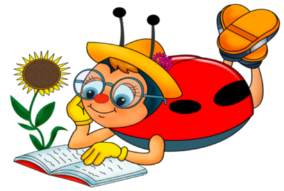